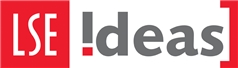 Ireland and International Drug Policy:Lessons and Leadership.
Dr. John Collins
LSE IDEAS, International Drug Policy Project
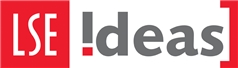 History: Europe and the Evolution of International Control
1900-1939: Pharmaceutical interests; Avoision of Prohibitions; Displacement of Prohibitions
1945-1964: Designing global regulatory Structure. Prohibition as the peripheral aspect.
1970s – 1990s: War on Drugs US & LatAm; Europe Varied – management; increased repression; Public health responses; Global back seat.
2000s: Low priority; increased advocacy of public health.
UNGASS: Acceptance of “Policy Pluralism”.
Post-UNGASS: National innovations  Feed International reform.
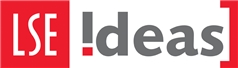 International Lessons I
“War on Drugs” a Failed Strategy:
LSE Expert Group (inc. 5 Nobel Prize winning economists):
‘It is time to end the ‘war on drugs’ and massively redirect resources towards effective evidence-based policies underpinned by rigorous economic analysis.’
Avoid or Roll back repressive policies.
Policing and enforcement not effective management.
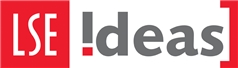 International Lessons II
Supply-centric strategy:
Short-term political attractiveness
Zero Marginal Efficacy: Market dynamics:
E1: D = k; Supply --> Price  Supply  Price  E2
E2 = E1: i.e. zero effect; high costs.
Returns on Resource Investment Nil or Negative. (Reuter and Pollack, 2014)
Supply Side strategy: Market impact reduction.
E.g. Mexico: Metric is violence & security not cartel decapitation; seizures; arrests.
Shift to targeted enforcement.
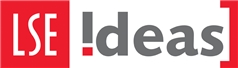 International Lessons III
Public Health Services effective.
E.g. CBAs: Syringe Exchange cheap. HIV Expensive.
Repression ineffective; 
 service costs and  reduces efficacy  barriers to services for vulnerable populations. E.g. MSIC.
Criminalisation:
Zero documented benefits
Huge documented costs.
UNODC (non) Paper & WHO: States can and should decrim.
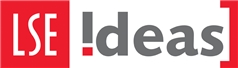 International Lessons IV
Role of Multilateralism Has changed.
Era of Enforcement 
Has shifted to
Era of cooperative “policy pluralism” – (LSE Expert Group, 2014).
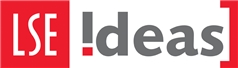 International Lessons V
Interpretive widening and scope of the drug conventions.
Europe: Absence of obligations to pursue detrimental policies.
US State Department Official Policy 2014:
“Things have changed since 1961. We must have enough flexibility to incorporate those changes into our policies…to tolerate different national drug policies, to accept the fact that some countries will have very strict drug approaches; other countries will legalize entire categories of drugs”
Uruguay (and Broader LatAm):
Supremacy of human rights.
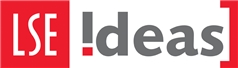 International Lessons VI
Legal Regulatory Frameworks important debate.
Legalise vs. prohibitionist dichotomy past.
UN shifted back to roots in global regulatory regime.
Variants of regulation possible: Parts of commodity chain; Grey markets; targeted enforcement.
E.g. Europe: De Facto cannabis regulation possible via decriminalisation  e.g. Spain.
Vs. US: Commericalisation Question
Vs. Jamaica: Profit retention; distribution.
International Lessons VII
Spectrum of non-prohibitionist policies: Alcohol model legalisation one spectrum; “War on Drugs” uniform prohibitionism other end. (Kleiman, 2014).
Debate coming to Ireland…Models exist and proliferating.
Think outside prohibitionist framework.
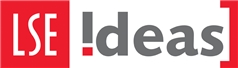 Takeaway & Strategic Implications
Recognise global cost transfers.
Utilise International forums as dissemination and evaluation mechanisms.
Unipolar system to regionalist and multipolar system.
Avoid wasting time in diplomatic processes. 
Important, but marginal gains now small.
Focus on policy implementation and international scale-up. 
E.g. Harm Reduction funding.
Focus on National Reforms
National leadership is international leadership
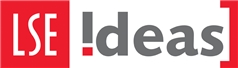 Thank you!
j.collins@lse.ac.uk